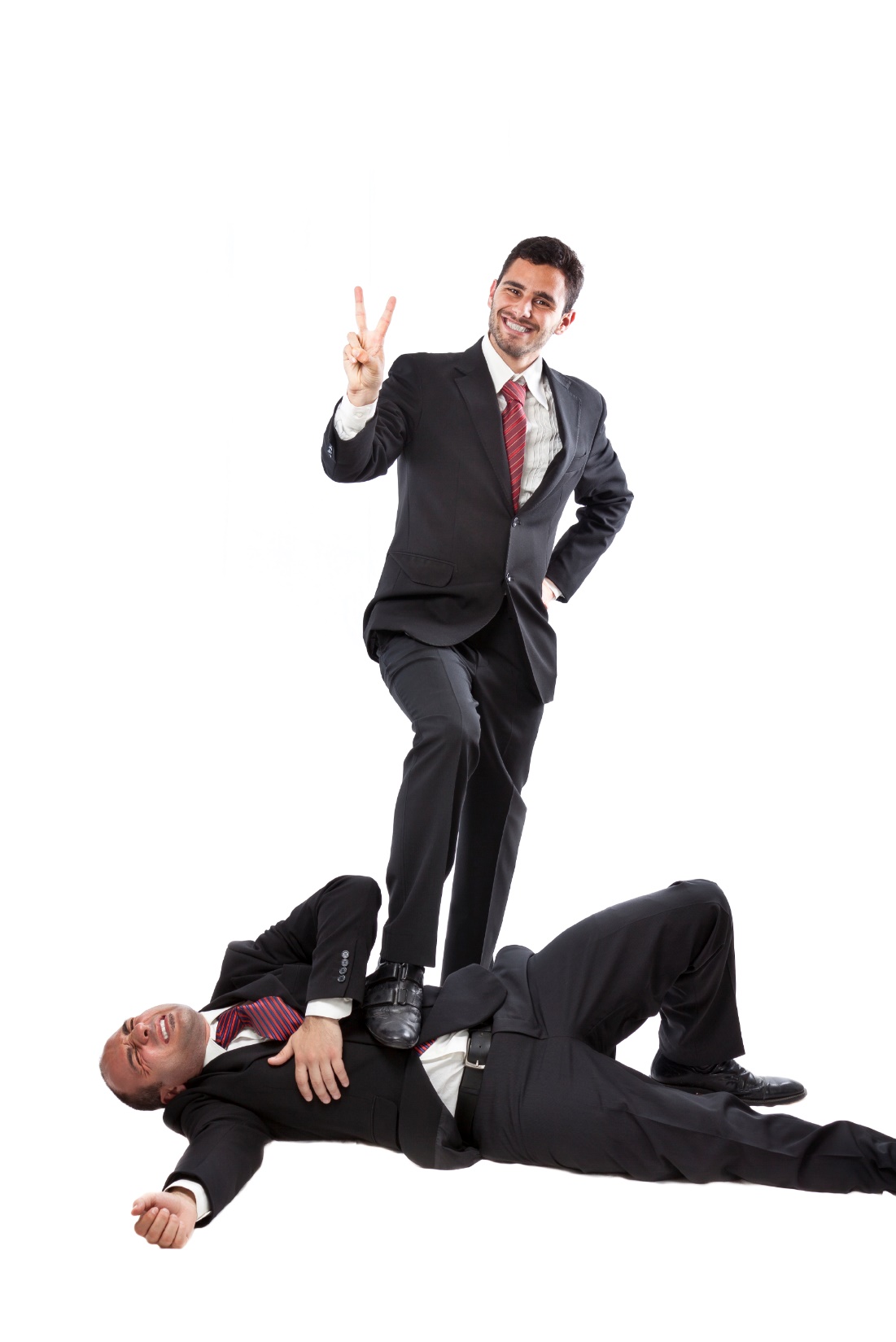 Standing Up For Yourself
The Slippery Slope
www.SmallBusinessSolver.com © 2018
Would you give a price discount or work for free?
For your business you want to make your first sale and you are having a hard time getting your first customer.
www.SmallBusinessSolver.com © 2018
Would you keep working with the customer?
That customer doesn’t refer business to you and now expects that lower price all the time.
www.SmallBusinessSolver.com © 2018
Would you go to a new bank hide your bad credit the best you can?
You need money to improve your business and have run your credit line.
www.SmallBusinessSolver.com © 2018
Would you take the line of credit?
You feel bad about it, but your kids have to eat.
www.SmallBusinessSolver.com © 2018
The Goal
Be prepared to protect your business from others.
www.SmallBusinessSolver.com © 2018
Key Points
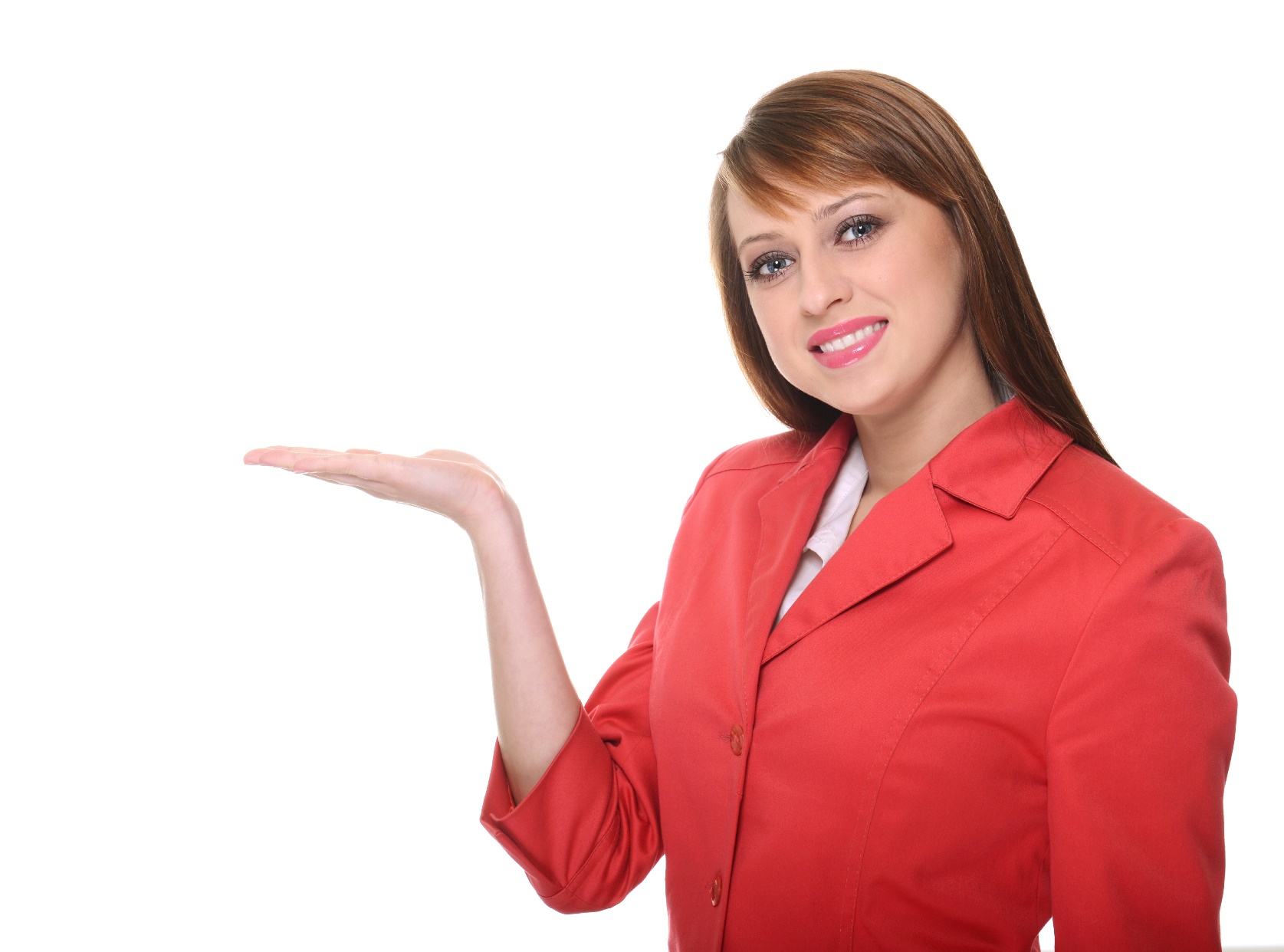 Decision
Meets Values?
Minimum Requirements
Meets Minimums?
Example
What not to do
Your next steps
Wrap up
www.SmallBusinessSolver.com © 2018
Worksheet
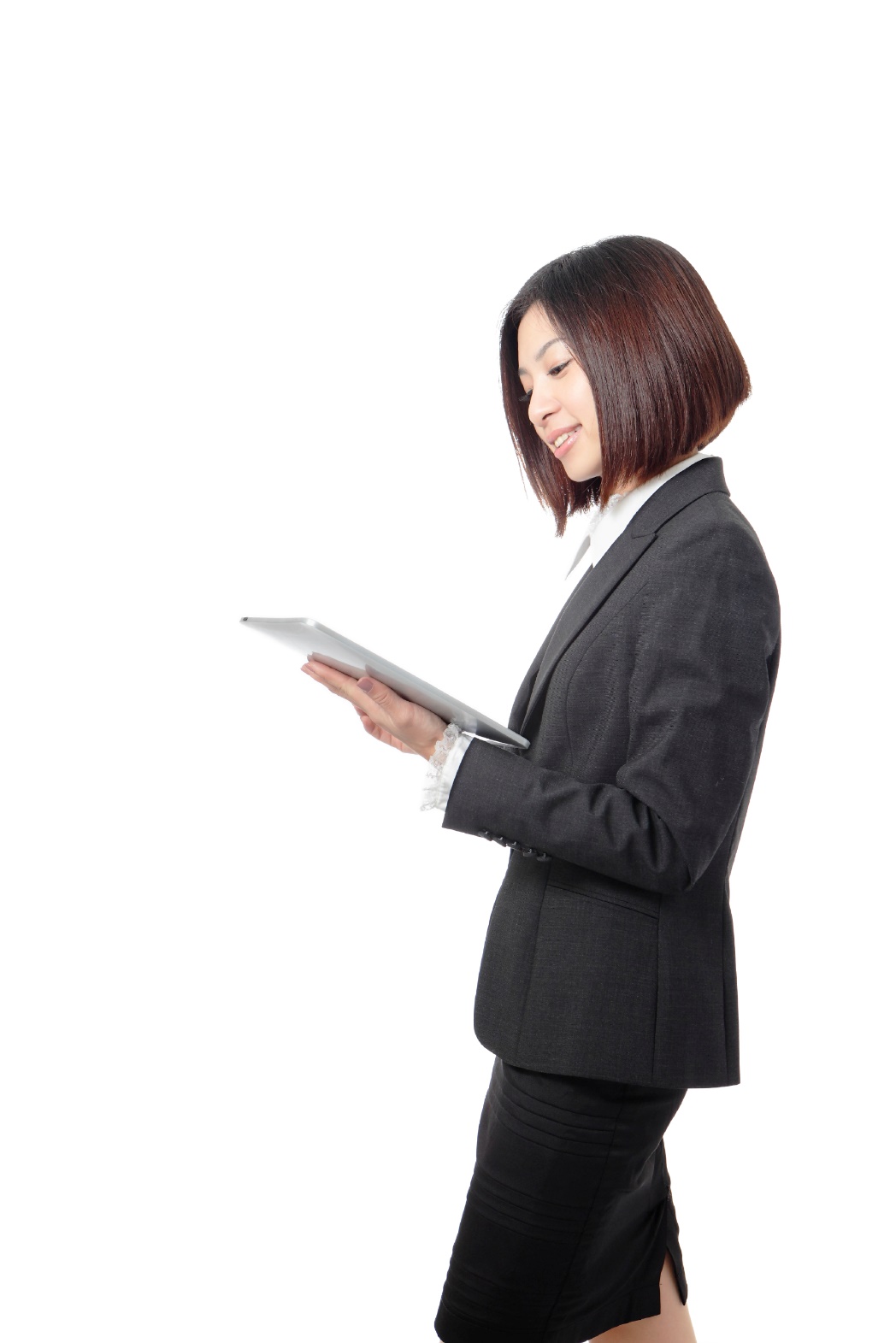 Grab your worksheet and follow along.
www.SmallBusinessSolver.com © 2018
Decisions
Sample decisions: 
Customer negotiations
Negotiations with investors
Finding new customers
Going after competitors customers
Work done for customers
More...
www.SmallBusinessSolver.com © 2018
Values
Sample values: 
Honesty
Sustainability
Win-win solutions
More...
www.SmallBusinessSolver.com © 2018
Minimum Requirements
Sample requirements: 
Profit margins
Growth potential
Payback period
Amount of time to wait
Payment periods
People involved
More...
www.SmallBusinessSolver.com © 2018
Meets Minimums?
Does it work for you?
www.SmallBusinessSolver.com © 2018
Example
Robert owns “Speedy Delivery” couriers, a bicycle courier company serving local businesses. He prides himself on providing timely and cost-effective services to his clients. Lately Robert has been faced with a number of difficult decisions.
www.SmallBusinessSolver.com © 2018
Example
www.SmallBusinessSolver.com © 2018
Practice: Sunglass Cart
You need to work with suppliers and customers.  
How do you stand up for yourself?
www.SmallBusinessSolver.com © 2018
Practice: Sunglass Cart
www.SmallBusinessSolver.com © 2018
Top Mistakes To Avoid
Thinking that someone else will stick up for you
Thinking that it is okay if other people get the better of you in business
Changing your values
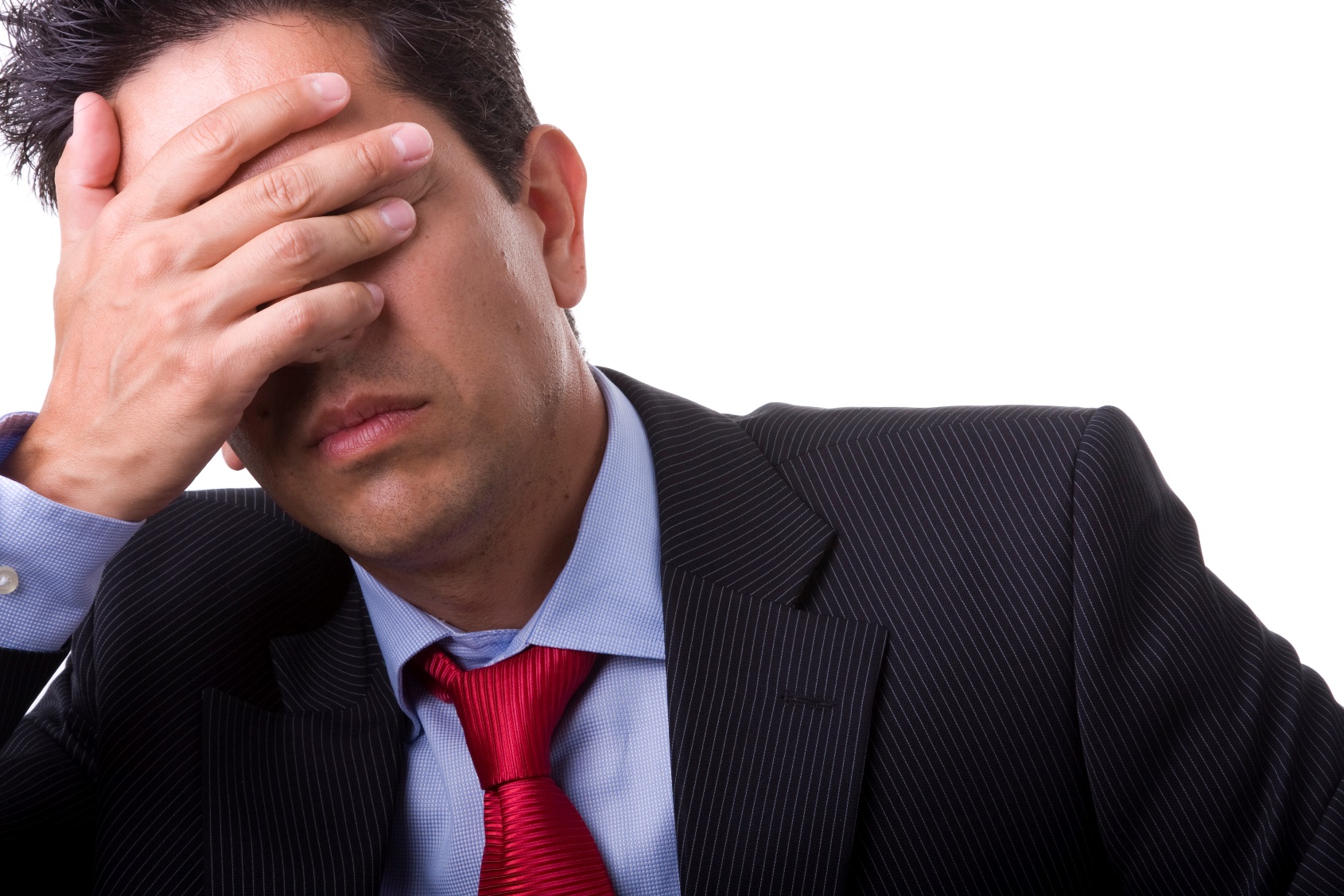 www.SmallBusinessSolver.com © 2018
Now What?
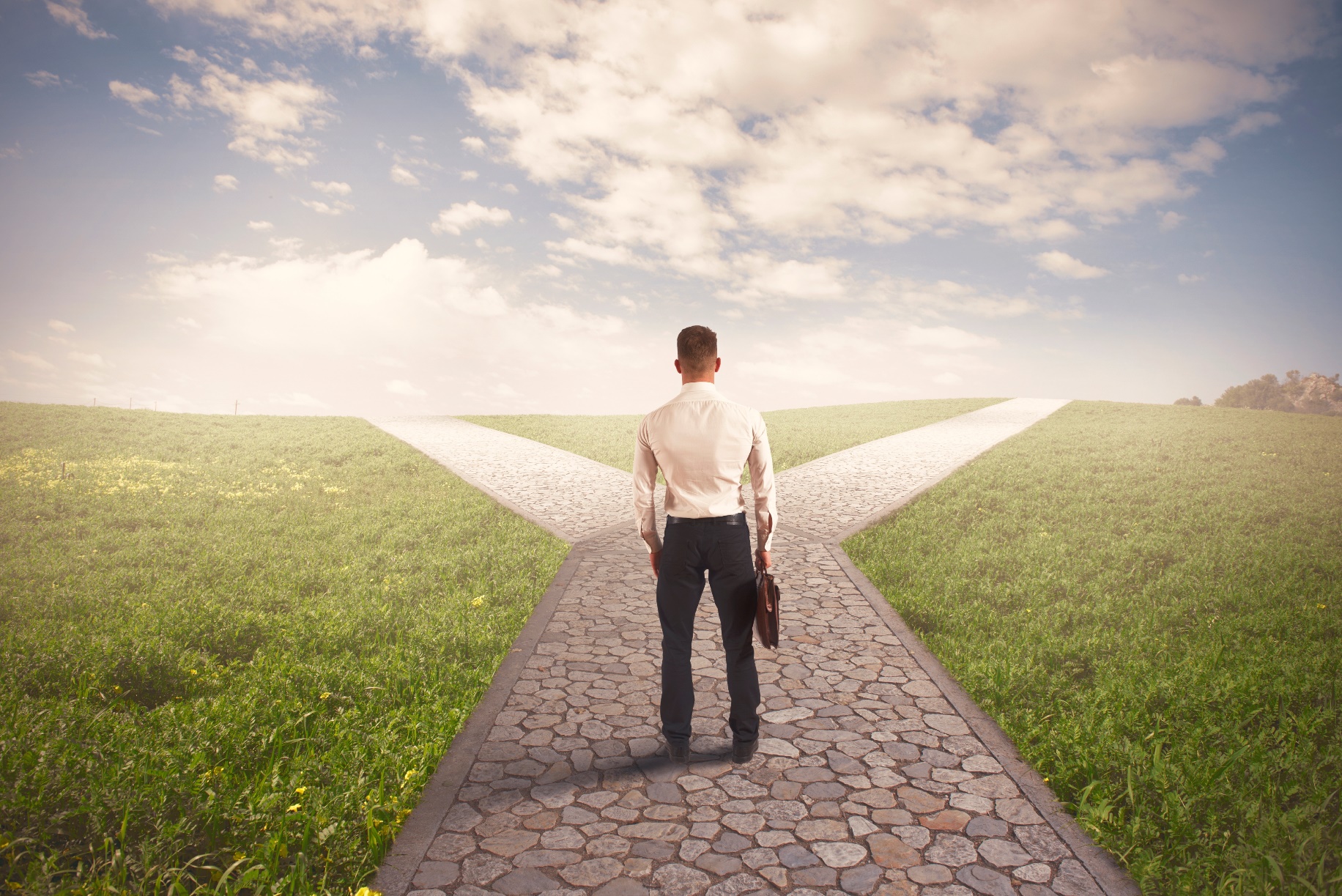 Now that you know how to protect your business, start protecting yourself
Write down your values for your staff
Stick to your values
Continue to develop your process of protecting yourself
www.SmallBusinessSolver.com © 2018
Key Points
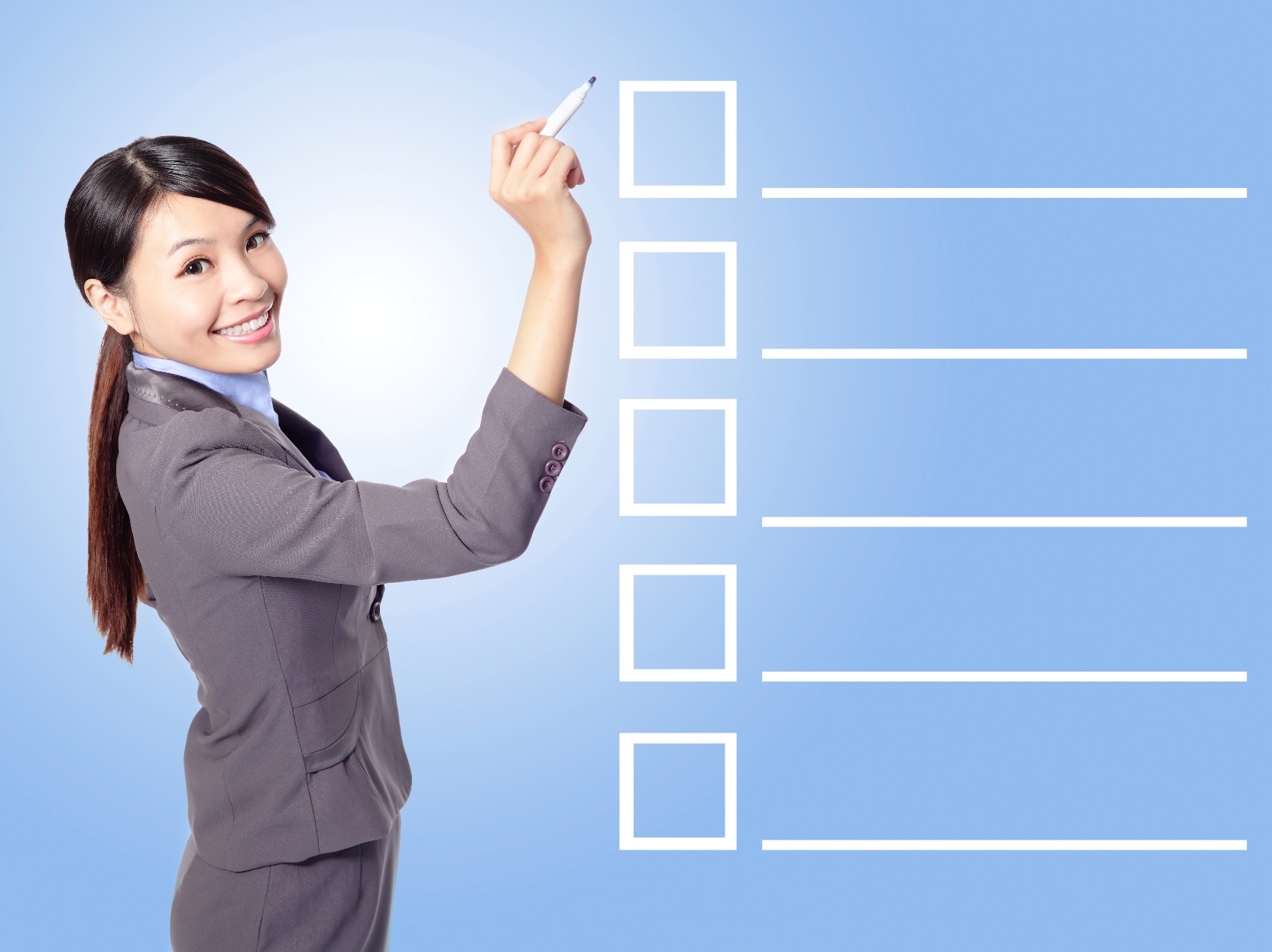 Decision
Meets Values?
Minimum Requirements
Meets Minimums?
Example
What not to do
Your next steps
Wrap up
www.SmallBusinessSolver.com © 2018
The Goal
Be prepared to protect your business from others.
www.SmallBusinessSolver.com © 2018
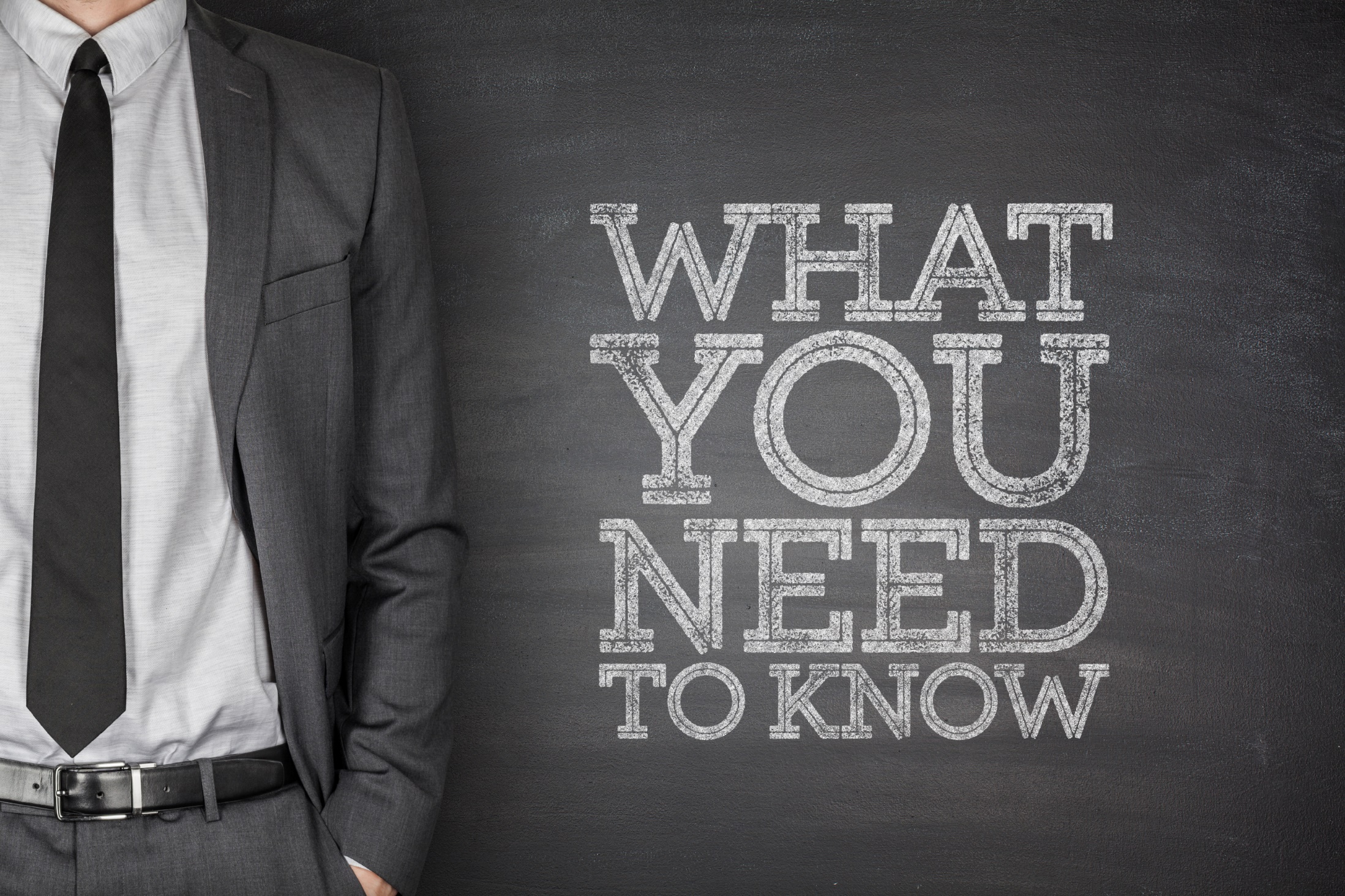 You are the only one who is 100 per cent sticking up for yourself and your business.
www.SmallBusinessSolver.com © 2018